EXCEL PROGRAMI DERS NOTLARI - IV
11.HAFTA
Dolu Olan Hücreleri Sayma
Dolu olan hücrelerin sayılmasında BAĞ_DEĞ_DOLU_SAY formülü kullanılır.
 
Kullanımı:
=BAĞ_DEĞ_DOLU_SAY(ARALIK)

Not: İncelenen Aralıkta başlık varsa doluluk sayımında başlık da sayılacağında başlığın -1 şeklinde toplam değerden düşürülmesi gerekmektedir.
Dolu Olan Hücreleri Sayma Örnek
Tabloda verilen sınıflar için sınıf mevcutlarını bağ_değ_dolu_say  formülünü kullanarak hesaplayınız.
Bulunması gereken sonuçlar aşağıdaki tablodaki gibidir:
Not: Bağ_değ_dolu_say formülü farklı sayfadaki veriler için de uygulanabilir. Uygulamada formül çağrıldıktan sonra aralık kısmı seçilirken istenen bir sayfaya gidilerek aralık fare ile taranarak seçilebilir. Formülün farklı bir sayfadan aralık alması durumunda yapısı aşağıdaki şekilde olacaktır:

BAĞ_DEĞ_DOLU_SAY(SAYFAADI!SÜTUNADI:SÜTUNADI)
Dolu Olan Hücreleri Sayma Örnek 2
Excel’de 4 adet farklı sayfa açınız. Sayfalara 1-Bilgi, 2-Kadrolu, 3-Sözleşmeli ve 4-Ücretli  şeklinde isim veriniz.

Sayfalara aşağıda belirtilen şekilde veri girişi yapınız.

1-Bilgi
2-Kadrolu




3-Sözleşmeli
4-Ücretli






Verileri sayfalara ekledikten sonra bilgi sayfasında bağ_değ_dolu_say kullanarak kadrolu, sözleşmeli ve ücretli personel sayılarını hesaplayıp yazdırınız.
Düşeyara Fonksiyonu İle Bir Tablodan Veri Alma
Düşeyara fonksiyonu istenen bir tablodan istenen verilerin alınmasında kullanılmaktadır.

Bir tablodan veri alınmasında sadece formül içerisinde belirtilen parametrelere uygun verilerin tablodan alınması sağlanır.

Formül örneğin 2 farklı tablo birleştirileceğinde kullanılabilir. Birinci tabloda, belirli sütunlarda yer alan verilerin durumuna göre ikinci tablodan sadece ilgili verilerin alınması sağlanarak, birinci tabloya alınan veriler eklenebilir.
Düşeyara fonksiyonun yapısı aşağıdaki gibidir:

DÜŞEYARA( ARANAN; TABLO; SÜTUNNO; EŞLEŞME )

Formül incelenecek olursa:
1- Aranan: Tablodan alınacak verinin ne olduğunu belirtir.
2- Tablo: Alınacak verinin hangi aralıktan ya da tablodan alınacağını belirtir.
3- Sütun No: Arama yapılan tablodan hangi sütunun alınacağını ifade eder.
4- Eşleşme: 2 farklı değer alabilir. Alabileceği değerler «YANLIŞ» veya «DOĞRU» şeklindedir. Eşleşme parametresinin değeri belirlenirken aranan eleman isminin, arama yapılan tabloda geçme durumuna bakılır.
Değer «YANLIŞ» olarak kullanılırsa sadece tam eşleşme olması durumunda yani aranan eleman adı, arama yapılan tabloda aynen geçiyorsa tablodan alınabilir. 

Değer «DOĞRU» olarak kullanılırsa tam eşleşme olmasa da yani aranan eleman adının bir benzeri tabloda geçiyorsa tablodan alım yapılabilir.

Not: Düşeyara formülünü kullanarak veri alımında arama yapılan tablonun sabitlenerek kullanılması gerekir. Sabitleme yapılmazsa formül aşağı doğru diğer satırlara uzatıldığında hata ile karşılaşılır.
Bir Tablodan Veri Alma Örnek
Tabloda yer alan Kg Fiyatı ve Renk alanlarını ikinci mini tablodan alınız. Aldığınız verilere göre de Tutar sütununu hesaplayarak yazdırınız. (Kg Fiyatı ve Renk sütunlarını Düşeyara formülü ile alınız.)

Kg Fiyatı sütunu için örnek formül:
=DÜŞEYARA(D3;$I$2:$K$5;2;YANLIŞ)
Çözüm tablosu:
Bir Tablodan Veri Alma Örnek 2
Kg Fiyatı sütunu için örnek formül:
=DÜŞEYARA(D3;$I$2:$K$5;2;DOĞRU)
Çözüm tablosu:






Sonuca bakıldığında yazım yanlışlarına rağmen tablodan istenen veriler alınabilmiştir. Bu anlamda eşleşme parametresinin kullanımı büyük önem teşkil etmektedir.
Bir Tablodan Veri Alma 3
Not: Düşeyara formülü ile farklı sayfada yer alan bir tablodan da veri alımı mümkündür.
İzin kağıdı ve izin bilgileri şeklinde 2 sayfa oluşturunuz.  İzin bilgileri sayfasına aşağıdaki verileri giriniz.
İzin kağıdı sayfasını ise aşağıdaki formatta düzenleyiniz:







İzin kağıdı sayfasındaki SİCİL alanına sicil no girildiğinde, otomatik olarak yukarıdaki örnek tablodaki şekilde bilgilerin doldurulmasını sağlayınız.
Not: Düşeyara formülü kullanmalısınız. SİCİL ve tablo seçiminde sabitleme yapmalısınız.
Etopla Formülü İle Akıllı Toplama İşlemi
Etopla akıllı toplama işlemlerinin gerçekleştirilmesinde kullanılan bir formüldür.

Eğersay formülü ile topla formülünün birleşimi gibi düşünülebilir.

Dolayısıyla formül belirli bir koşula uyan elemanlara özgü belirtilen değerlerin toplaını buldurmakta kullanılabilir.
Etopla formülünün yapısı aşağıdaki gibidir:

=ETOPLA( ARALIK; ÖLÇÜT; TOPLAM_ARALIĞI )
Formül incelendiğinde:
1- Aralık: Aranan ölçüte uygunluğu kontrol edilecek elemanların yer aldığı aralıktır.
2-Ölçüt: Değerlerini toplamak için aranan elemanı ifade eden kriterdir.
3-Toplam Aralığı: Elemanlar için toplanacak değerlerin yer aldığı bölümdür.
Etopla Formülü İle Akıllı Toplama İşlemi Örnek
Tablodan faydalanarak  çalışanların ay içerisinde toplam kaç saat mesai yatıklarını hesaplayınız ve tabloda boş olan ilgili kısma bu bilgileri giriniz.
Not: Tablonun doldurulmasında Etopla formülünü kullanınız.

Örnek.) Formül Kullanımı
=ETOPLA(A:A; «A Çalışanı» ;C:C)
Çoketopla Formülü İl Akıllı Toplama
Etopla fonksiyonu ile yalnızca tek bir ölçüte göre tek bir aralıktaki değerler toplanabiliyordu. 

Çoketopla ile daha çok sayıda ölçüt ve aralık için de akıllı toplama yapılabilir. 

Etopla formülünün daha çok sayıda ölçüt için geliştirilmiş hali olarak düşünülebilir.

Çoketopla formülünün yapısı:

ÇOKETOPLA(TOPLAM_ARALIĞI; ÖLÇÜT_ARALIĞI_1; ÖLÇÜT_1; ÖLÇÜT_ARALIĞI_2; ÖLÇÜT_2;…)
Formül incelenecek olursa:
1-Toplam Aralığı: Koşullara göre toplanacak değerlerin seçilip alınacağı aralıktır.

2-Ölçüt Aralığı (N): Ölçüt aralığı toplama işlemi için belirtilecek koşulun kontrol edileceği aralıktır. (N ölçüt sayısıdır. Çoketopla için istenen sayıda ölçüt belirtilebilir. Her bir ölçüt için ölçüt aralığı belirtilmelidir.) 

3-Ölçüt (Koşul): Toplama işleminin hangi koşullar için yapılacağı belirtilir. Diğer bir değişle toplam aralığında toplanacak değerlerin uyması gereken statülerdir. Çoketoplada istenen sayıda ölçüt belirtilebilir.
Çoketopla Örnek
Tabloda boş alanları doldurunuz.
Grafik Ekleme
Grafik ekleme işlemi, Excel’de Ekle sekmesinin altından gerçekleştirilmektedir.

Ekleme öncesi grafiğe ilişkin tablonun hazırlanması gerekmektedir. Bu tabloda başlıklar koyu renkle yazılarak ifade edilebilir.

Tablo Excel’e eklendikten sonra tablo alanı seçilerek Ekle sekmesinde yer alan Grafik kısmından istenen grafik tipi seçilerek grafiğin eklenmesi sağlanabilir.
Grafik Ekleme Örnek
Yukarıda verilen tabloda yer alan verileri excele giriniz. Sonrasında tabloya özgü bir grafik eklemesi yapınız.
Not:
1- Grafik eklendikten sonra değerlerin rahat bir şekilde okunması için Grafik Araçları  Düzen  Veri Etiketleri kısmından grafik sütunları üzerine veri etiketi eklemesi yapılabilir.

2- Grafik Araçları  Düzen  Veri Tablosu kısmından grafik grafiğe veri tablosu da eklenmesi sağlanabilir. Aynı zamanda Veri Tablosunu Gösterge Anahtarlarıyla Görüntüle seçimi ile grafiğe hem tablo hem de gösterge eklemesi yapılması sağlanabilir.
Veri Filtreleme
Excel’de girişi yapılan verilerin belirli koşullara göre filtrelemesi gerçekleştirilebilir.

Filtre eklemek için öncelikle tüm belgenin seçilmesi gerekir. Bunun için satır ve sütunların kesiştiği köşe kısmına tıklanarak önce belgenin seçilmesi sağlanır.

Belge seçildikten sonra filtreleme işlemleri VeriFiltre kısmından yapılmaktadır.
Veri Filtreleme Örnek
Yukarıda verilen tabloya filtre uygulayınız. Uyguladığınız filtre sonucu ilk olarak Mersin’de ikamet eden öğrencileri filtreleyiniz. Ardından ikinci olarak durumu başarısız olan öğrencileri filtreleyiniz.
Veri Alttoplam Kullanımı
Alttoplam adından da anlaşılacağı gibi farklı kategoriler içeren bir sütunda alt kırılımlar için işlem yaptırmada kullanılır. 

Örneğin elimizde üniversiteler, fakülteler ve mezun sayıları içeren bir tablo olsun. Bu tabloda her bir farklı fakülte için toplam mezun sayısı veya farklı üniversite için toplam mezun sayısı hesaplatılabilir.
Alttoplam kullanımı için:
1- İlgili tablo fare ile seçilir.
2- Veri  Anahat  Alttoplam seçeneği seçilir. Pencere açılır.
3- Açılan pencerede, farklı değerleri için işlem yapılacak kategori seçilir.
4- Açılan pencerede, kullanılacak işlev seçilir. (Toplam, Say, Ortalama vs.)
5- Açılan pencerede, sonuç ekleme yeri seçilir. (Sütun olarak)
6- Tamam denilerek işlem tamamlanır.
Veri Alttoplam Kullanımı Örnek
Yukarıda verilen tablo için her fakültenin ve her üniversitenin ayrı olarak mezun sayılarını hesaplatınız
Not: Veri  Sırala ve Filtre Uygula  Sırala bölümünde verilerin istenen bir sütunda alfabetik veya tersi bir sırada sıralanması sağlanabilir. Bu örnekte de üniversite adına göre verilerin alfabetik olarak sıralanmasını sağlayarak pratik yapabilirsiniz.

Not2: Yapılan işlem sonrası excel ‘de solda + ve – butonları belirir. Bu butonlar ile de tablonun büyütülüp, küçültülmesi sağlanabilir. Bu işlev örneğin personel maaşlarının toplamını hesaplatmada idealdir.
Özet tablo (Pivottable)
Adından da anlaşılacağı üzere pivottable, tablo özeti çıkarmada kullanılır.

Binlerce verinin olduğu bir tabloda analiz yapma noktasında kullanışlı olabilir.

Pivottable ile yapılan işlemler filtreleme ile de yapılabilir. Ancak bu zaman alacaktır. Bu anlamda pivottable kullanmak pratiklik sağlar.
Pivottable kullanımı aşağıdaki gibidir:

1- Tablo fare ile seçilir.

2- Ekle  PivotTable seçilir. Yeni pencere açılır.
3-  Açılan pencereden yeni çalışma sayfası seçilerek veya var olan çalışma sayfasında bir konum belirtilerek seçim yapılır. Yeni çalışma sayfası seçilirse tablo yeni bir sayfaya eklenir.  Tamam seçimi ile işlem tamamlanır.
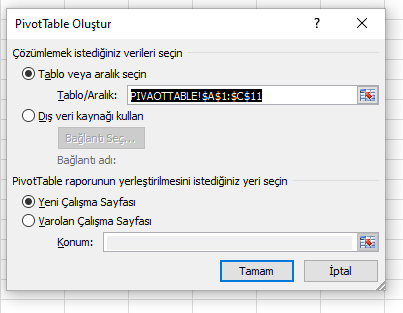 4- Pivottable eklemesinin ardında tabloda bir alana tıklanır.  Excel’in sağında PivotTable Alan Listesi açılır. Bu listeden tabloda olması istenen sütunlar seçilebilir.

5- Pivottable alan listesinin hemen altından satır, sütun etiketleri ve değerler ayarlanabilir.
Özet tablo (Pivottable) Örnek
Yukarıdaki tabloya özgü bir özet tablo eklemesi gerçekleştiriniz.
Tabloya bakıldığında aylar ve aylara karşılık her bir firmanın ödeyeceği tutarlar görülmektedir.

Bu tabloda satır ve sütun etiketleri bölümünden istenirse satırlar sütun ve sütunlar da satır olarak ayarlanabilir.

Pivottable çok verili tablolarda analizde büyük kolaylıklar sağlayabilir.